Today
Learning for NLP
Midterm Review: Midterm next Tuesday
Homework back

Thanks for doing midterm exam! Some very useful comments came in.
Statistical NLP
Machine Learning for NL Tasks
Some form of classification
Experiment with the impact of different kinds of NLP knowledge
What useful things can we do with this knowledge?
Find sentence boundaries, abbreviations
Sense disambiguationFind Named Entities (person names, company names, telephone numbers, addresses,…)
Find topic boundaries and classify articles into topics
Identify a document’s author and their opinion on the topic, pro or con
Answer simple questions (factoids)
Do simple summarization
Corpus
Find or annotate a corpus
Divide into training and test
Next, we pose a question…the dependent variable
Binary questions:  
Is this word followed by a sentence boundary or not?  
A topic boundary?
Does this word begin a person name?  End one?
Should this word or sentence be included in a summary?
Classification:
Is this document about medical issues?  Politics? Religion?  Sports? …
Predicting continuous variables:
How loud or high should this utterance be produced?
Finding a suitable corpus and preparing it for analysis
Which corpora can answer my question?
Do I need to get them labeled to do so?
Dividing the corpus into training and test corpora
To develop a model, we need a training corpus
overly narrow corpus: doesn’t generalize
overly general corpus:  don't reflect task or domain
To demonstrate how general our model is, we need a test corpus to evaluate the model
Development test set vs. held out test set
To evaluate our model we must choose an evaluation metric
Accuracy
Precision, recall, F-measure,…
Cross validation
Then we build the model…
Identify the dependent variable:  what do we want to predict or classify?
Does this word begin a person name?  Is this word within a person name?  
Is this document about sports?  stocks? Health? International news? ???
Identify the independent variables: what features might help to predict the dependent variable?
What words are used in the document?
Does ‘hockey’ appear in this document?
What is this word’s POS?  What is the POS of the word before it?  After it?
Is this word capitalized?  Is it followed by a ‘.’?
Do terms play a role? (e.g., “myocardial infarction”, “stock market,” “live stock”)
How far is this word from the beginning of its sentence?
Extract the values of each variable from the corpus by some automatic means
A Sample Feature Vector for Sentence-Ending Detection
An Example: Genre Identification
Automatically determine
Short story
Aesop’s Fable
Fairy Tale
Children’s story
Poetry
News
Email
Corpus?
British National Corpus
Poetry
Fiction
Academic Prose
Non-academic Prose
http://aesopfables.com
Enron corpus: http://www.cs.cmu.edu/~enron/
Features?
The Ant and the Dove
AN ANT went to the bank of a river to quench its thirst, and being carried away by the rush of the stream, was on the point of drowning. A Dove sitting on a tree overhanging the water plucked a leaf and let it fall into the stream close to her. The Ant climbed onto it and floated in safety to the bank. Shortly afterwards a birdcatcher came and stood under the tree, and laid his lime-twigs for the Dove, which sat in the branches. The Ant, perceiving his design, stung him in the foot. In pain the birdcatcher threw down the twigs, and the noise made the Dove take wing. 
One good turn deserves another
First Fig
My candle burns at both ends; 
It will not last the night;
But ah, my foes, and oh, my friends-- 
It gives a lovely light!			Edna St. Vincent Millay
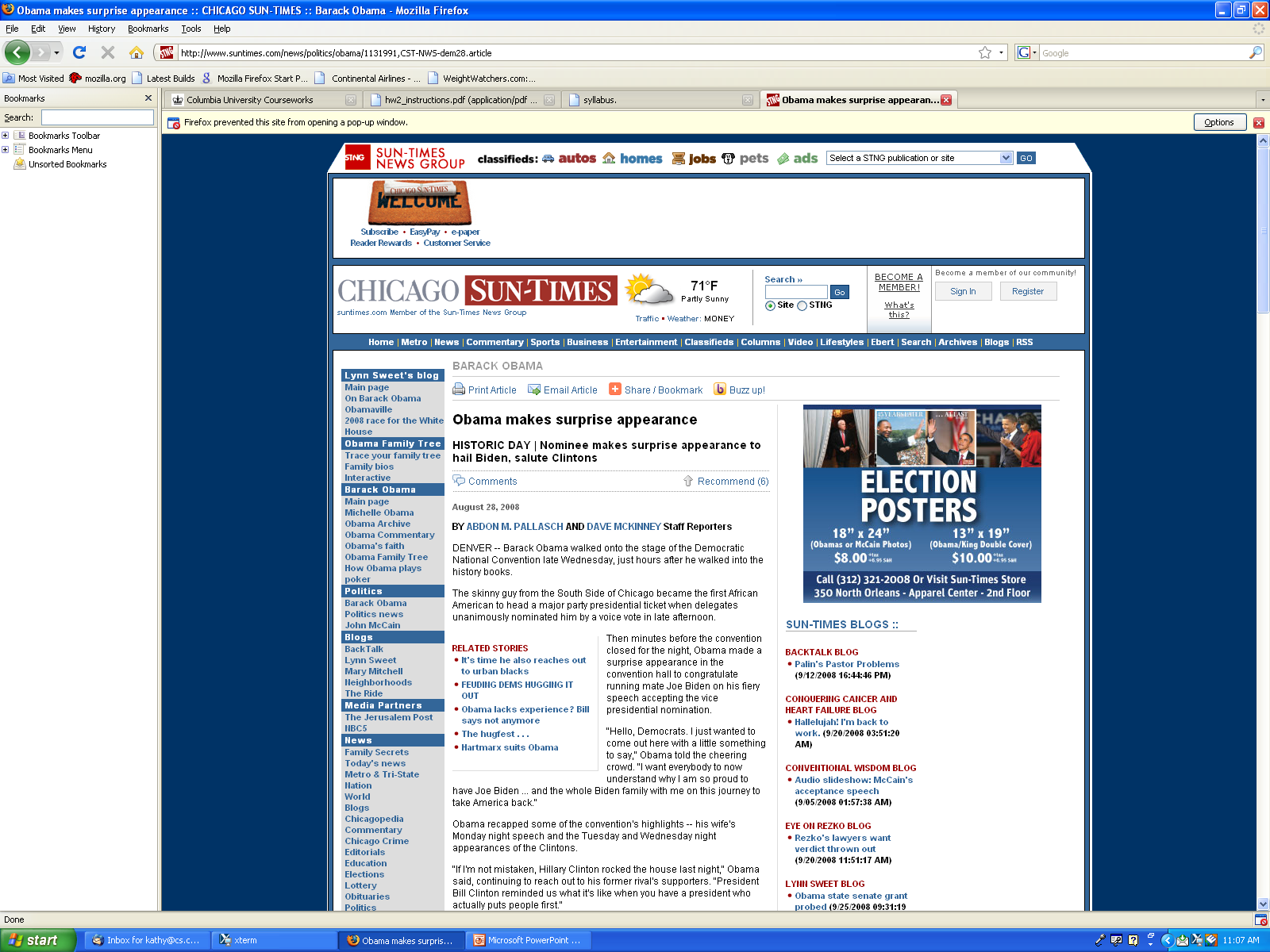 Email
Dear Professor, I'll see you at 6 pm then. Regards, Madhav 
On Wed, Sep 24, 2008 at 12:06 PM, Kathy McKeown <kathy@cs.columbia.edu> wrote: > I am on the eexamining committee of a candidacy exam from 4-5. That is the > reason I changed my office hours. If you come right at 6, should be OK. It > is important that you stop by. > > Kathy > > Madhav Krishna wrote: >> >> Dear Professor, >> >> Can I come to your office between, say, 4-5 pm today? Google has a >> >> tech talk on campus today starting at 5 pm -- I would like to attend. >> >> Regards.
Genre Identification Approaches
Kessler, Nunberg, and Schutze, Automatic Detection of Text Genre, EACL 1997, Madrid, Spain. 
Karlgren and Cutting, Recognizing text genres with simple metrics using discriminant analysis. In Proceedings of Coling 94, Kyoto, Japan.
Why Genre Identification?
Parsing accuracy can be increased
E.g., recipes
POS tagging accuracy can be increased
E.g., “trend” as a verb
Word sense disambiguation
E.g., “pretty” in informal genres
Information retrieval
Allow users to more easily sort through results
What is genre?
Is genre a single property or a multi-dimensional space of properties?
Class of text
Common function
Function characterized by formal features
Class is extensible
Editorial vs. persuasive text
Genre facets
BROW
Popular, middle, upper-middle, high
NARRATIVE
Yes, no
GENRE
Reportage, editorial, scitech, legal, non-fiction, fiction
Corpus
499 texts from the Brown corpus
Randomly selected
Training: 402 texts
Test: 97 texts
Selected so that equal representation of each facet
Features
Structural Cues
Passives, nominalizations, topicalized sentences, frequency of POS tags
Used in Karlgren and Cutting
Lexical Cues
Mr., Mrs. (in papers like the NY Times)
Latinate affixes (should signify high brow as in scientific papers)
Dates (appear frequently in certain news articles)
Character Cues
Punctuation, separators, delimiters, acronyms
Derivative Cues
Ratios and variation metrics derived from lexical, character and structural cues
Words per sentence, average word length, words per token
55 in total used
Kessler et al hypothesis: The surface cues will work as well as the structural cues
Machine Learning Techniques
Logistic Regression
Neural Networks
To avoid overfitting given large number of variables
Simple perceptron
Multi-layer perceptron
Baselines
Karlgren and Cutting
Can they do better or, at least, equivalent, using features that are simpler to compute?
Simple baseline
Choose the majority class
Another possibility: random guess among the k categories
50% for narrative (yes,no)
1/6 for genre
¼ for brow
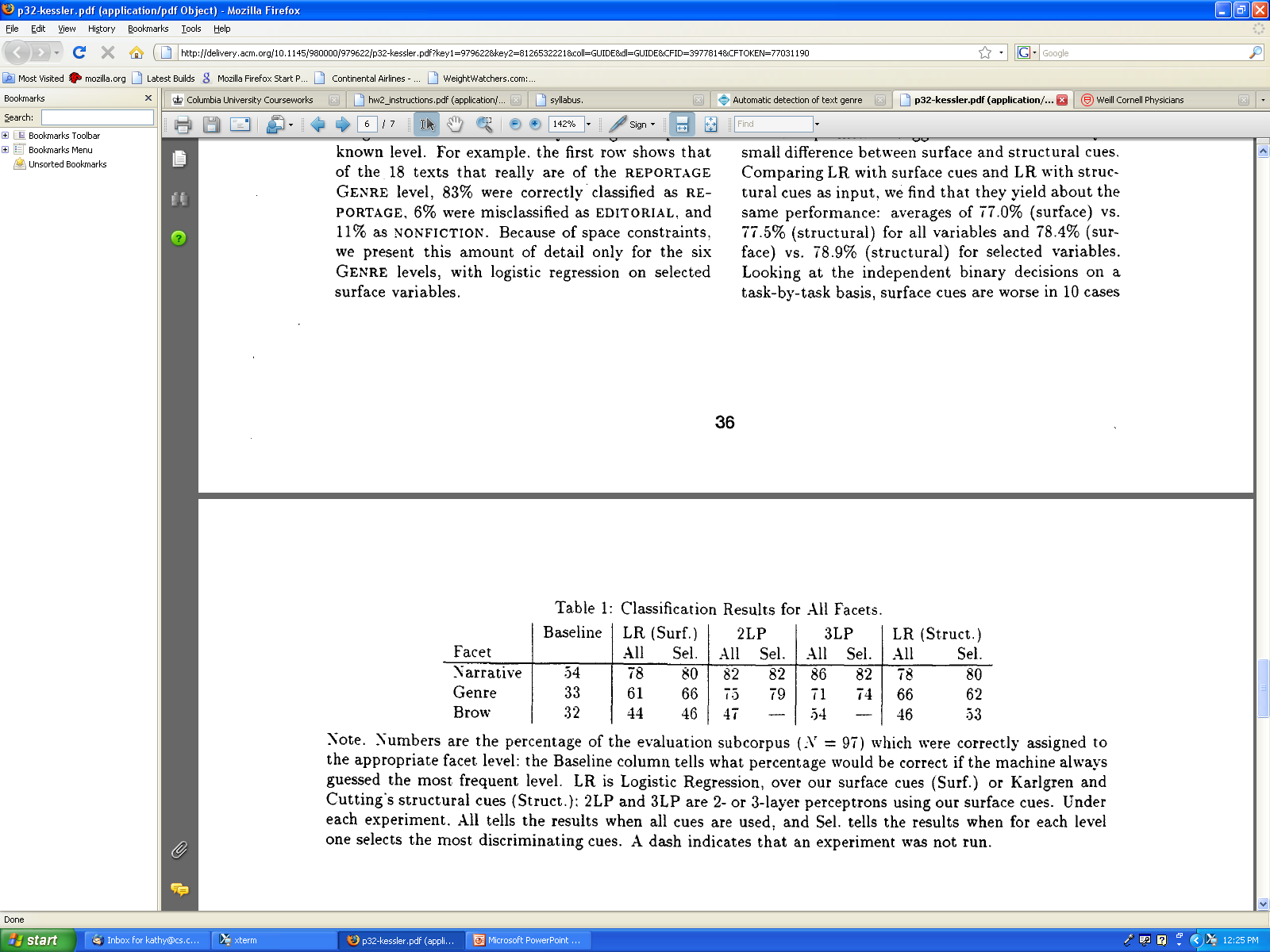 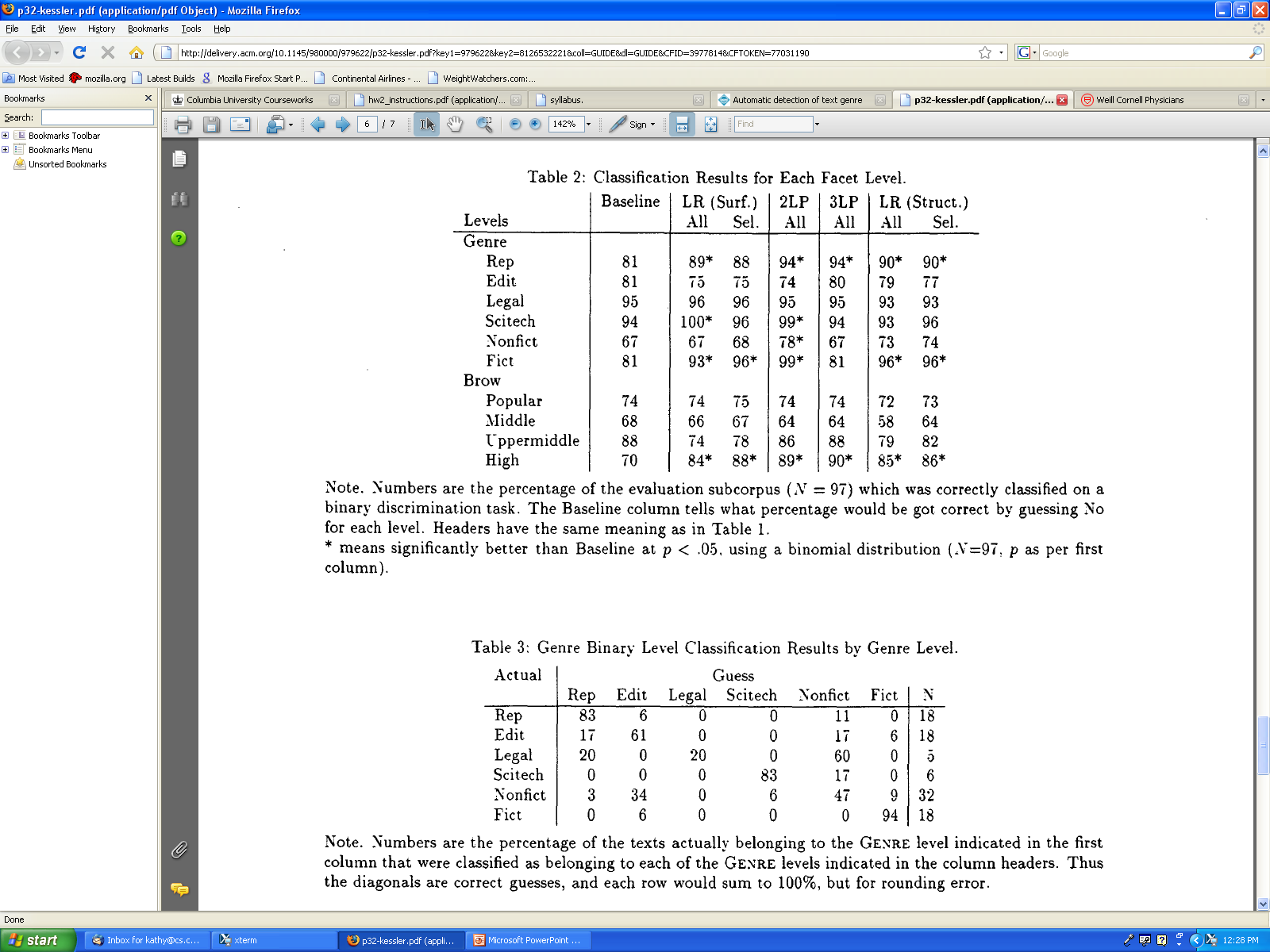 Confusion Matrix
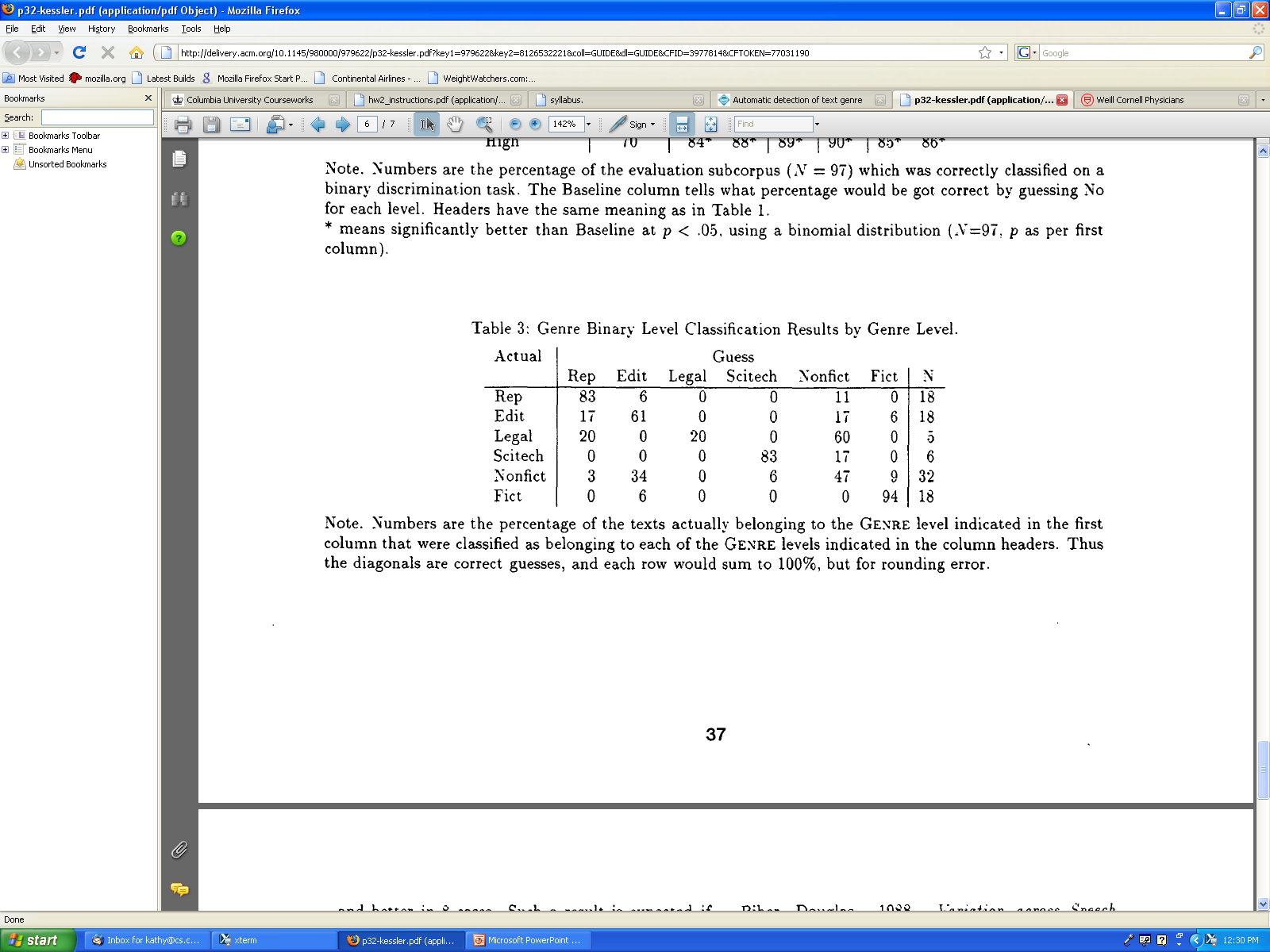 Discussion
All of the facet classifications significantly better than baseline
Component analysis
Some genres better than other
Significantly better on reportage and fiction
Better, but not significantly so on non-fiction and scitech
Infrequent categories in the Brown corpus
Less well for editorial and legal
Genres that are hard to distinguish
Good performance on brow stems from ability to classify in the high brow category
Only a small difference between structural and surface cues